Para continuar, veamos los siguientes ejemplos:
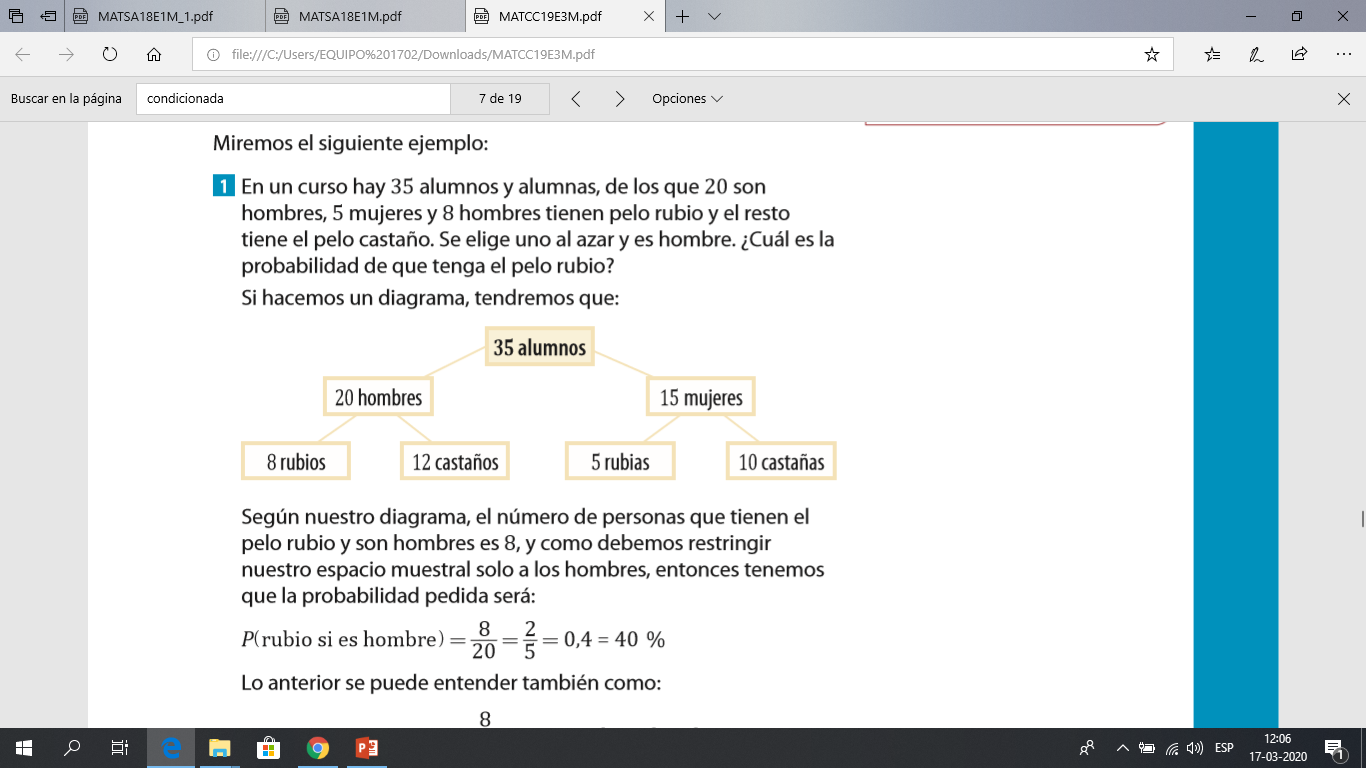 1.
es decir:
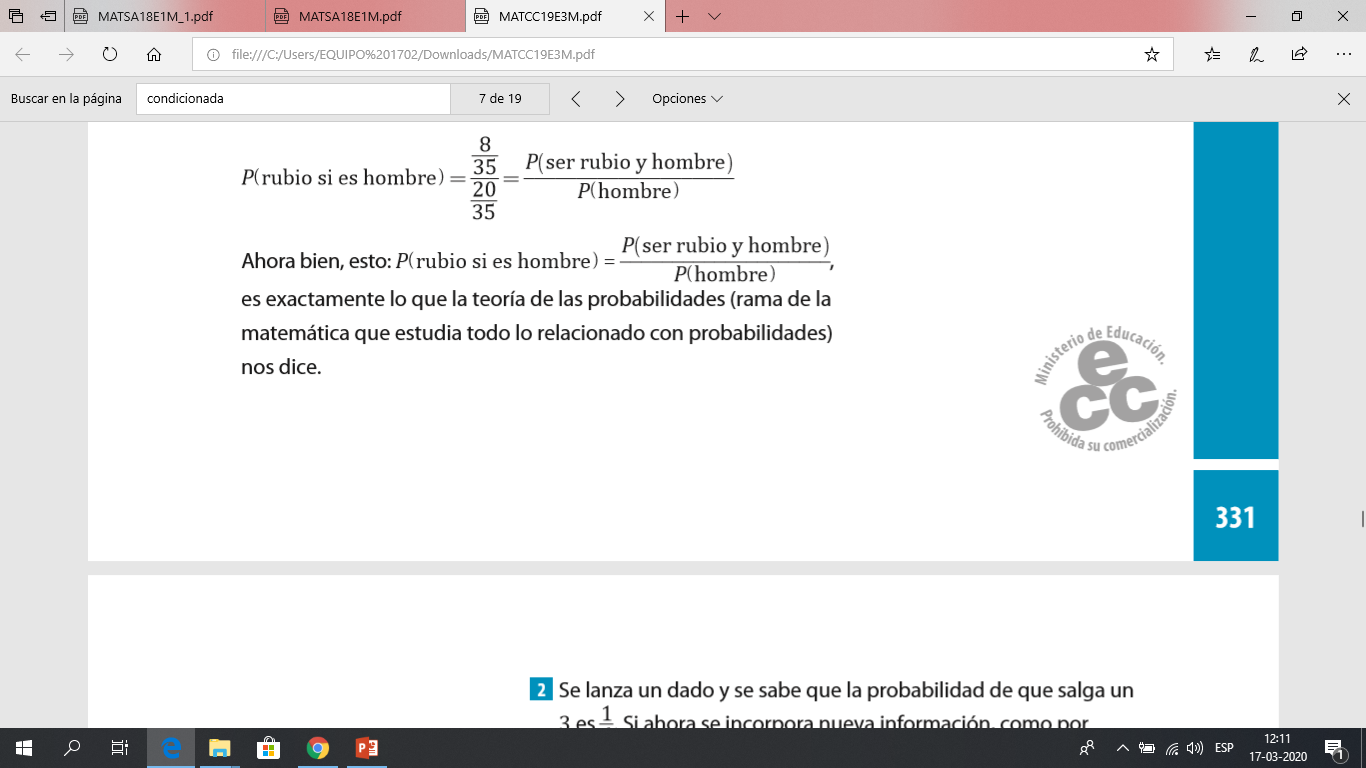 Lo que nos da como resultado 0,4 = 40% de probabilidad.
Un informe médico sobre la diabetes indica que del total de una población dada, el 14% señala que no conoce su situación respecto al padecimiento de esta enfermedad. Del resto, solo el 25% dice estar en tratamiento riguroso de su enfermedad. Isaías, estudiante de Medicina, que está estudiando este tema y debe hacer un trabajo de investigación en su ciudad, toma esta información de referencia para calcular la probabilidad de que al 	escoger una persona al azar, esta no esté en tratamiento dado que conoce de su enfermedad.
       Haciendo un esquema de los datos obtenidos tenemos:
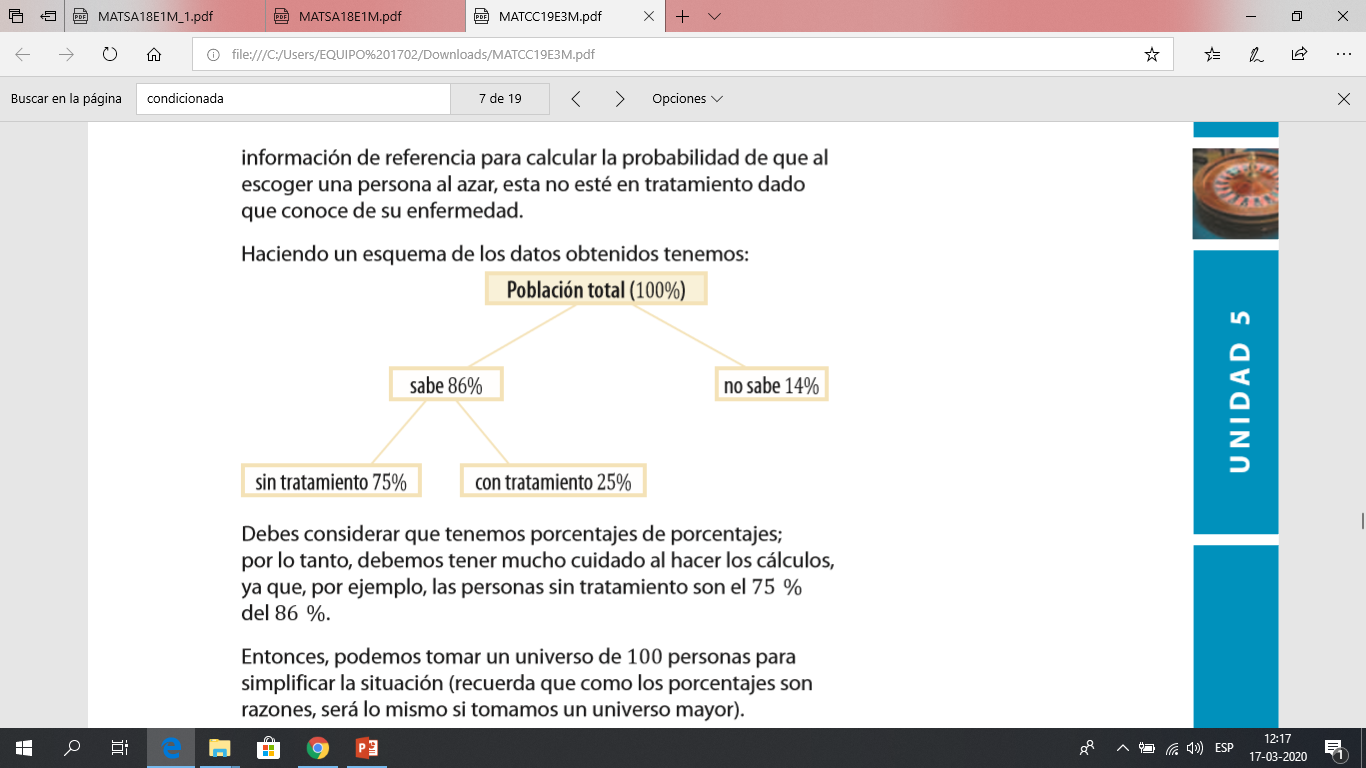 Debes considerar que tenemos porcentajes de porcentajes;  por lo tanto, debemos tener mucho cuidado al hacer los cálculos, ya que, por ejemplo, las personas sin tratamiento son el 75 %  del 86 %. 
Entonces, podemos tomar un universo de 100 personas para simplificar la situación (recuerda que como los porcentajes son razones, será lo mismo si tomamos un universo mayor). 
Luego, reescribiendo el esquema tenemos:
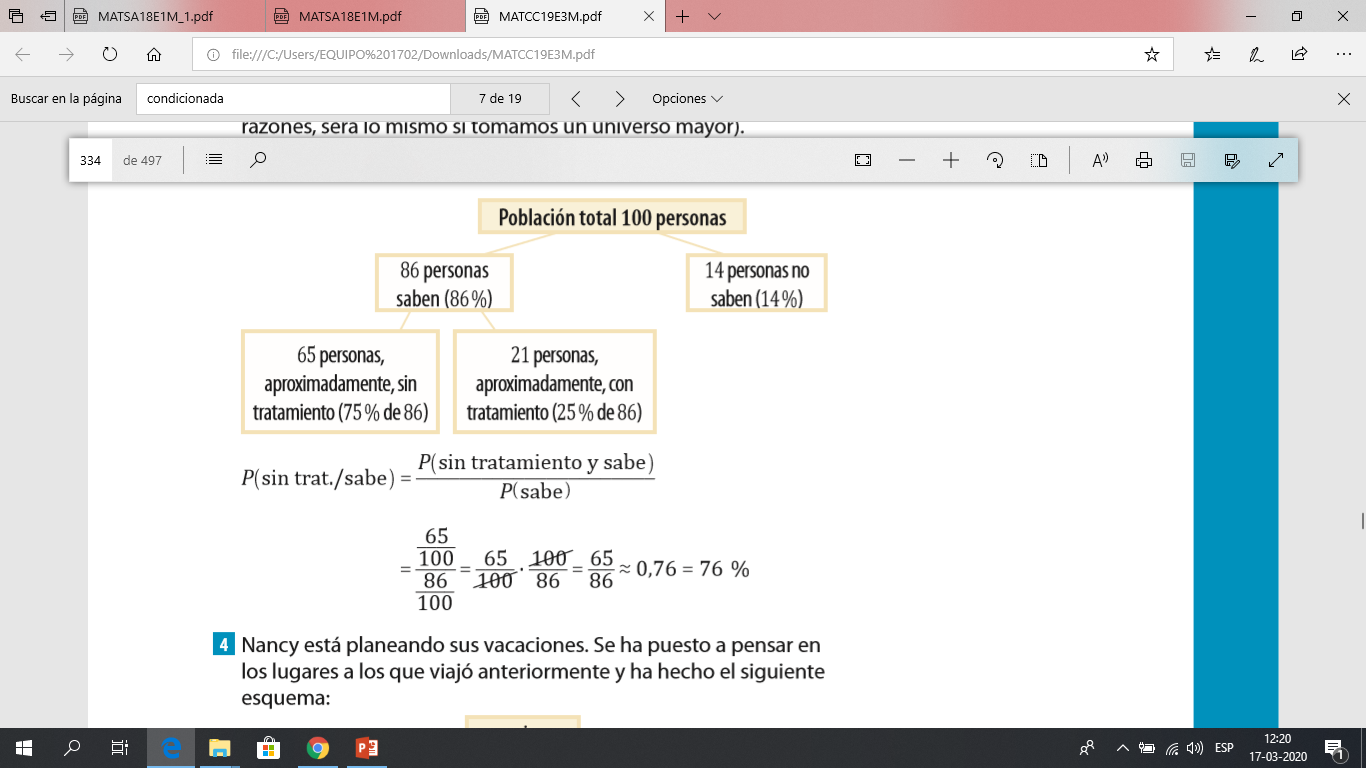 Ejercicios: (Incluye desarrollo y respuesta)
Los resultados en una encuesta de un curso (cualquier semejanza con la realidad es solo coincidencia), en relación con la utilización de los fondos de tesorería, arrojaron que de los 40 alumnos, hay 26 que prefieren ir a paseo y el resto quiere un regalo. De los que quieren ir a paseo, 12 prefieren ir la piscina y el resto a otro lugar. Si se escogiera, al azar, una persona dentro del curso, ¿cuál sería la probabilidad de que no quisiera ir a la piscina si desea ir a paseo?
2.	Los resultados de una encuesta sobre la actitud religiosa son:
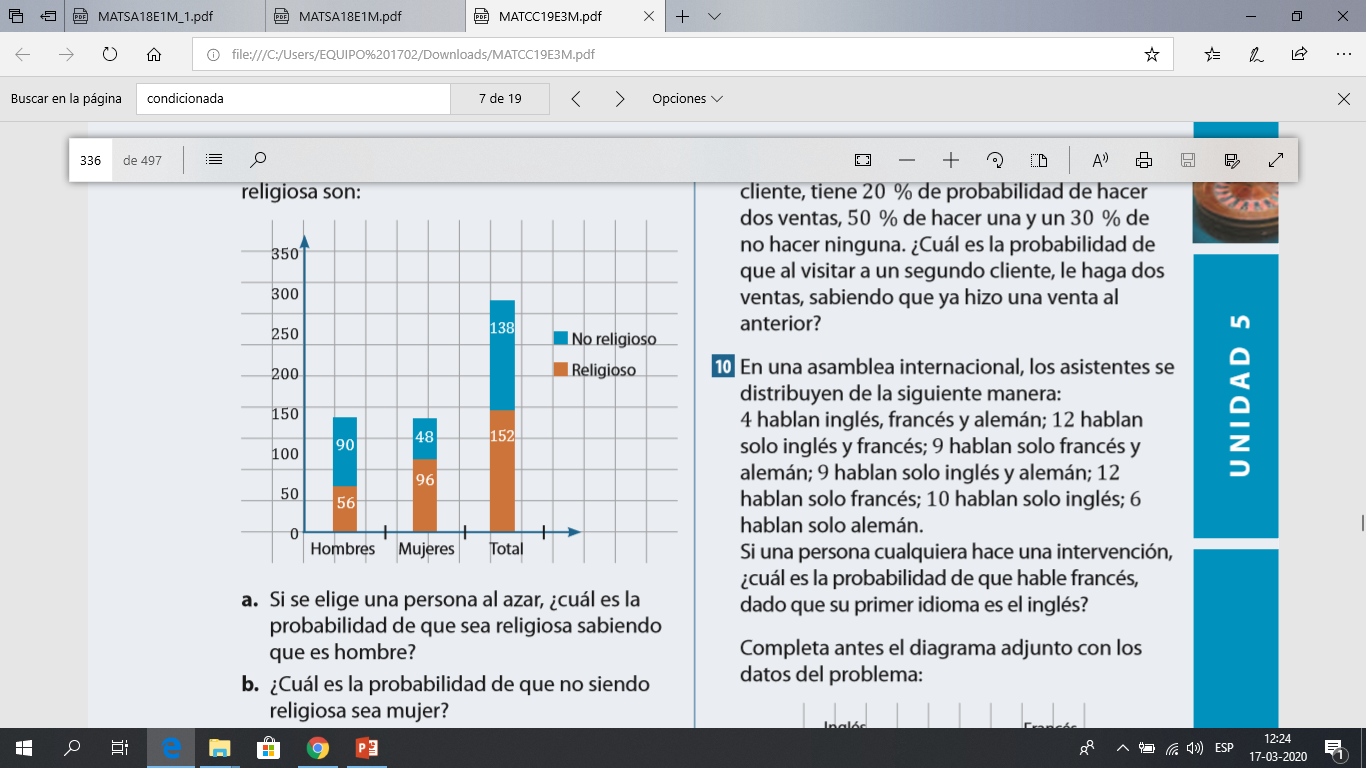 Si se elige una persona al azar, ¿cuál es la probabilidad de que sea religiosa sabiendo que es hombre?

 ¿Cuál es la probabilidad de que no siendo religiosa sea mujer.

(Sugerencia: Utiliza un diagrama como los realizados anteriormente y será más fácil visualizar el problema).
3. En una asamblea internacional, los asistentes se distribuyen de la siguiente manera:  4 hablan inglés, francés y alemán; 12 hablan solo inglés y francés; 9 hablan solo francés y alemán; 9 hablan solo inglés y alemán; 12 hablan solo francés; 10 hablan solo inglés; 6 hablan solo alemán.  Si una persona cualquiera hace una intervención, ¿cuál es la probabilidad de que hable francés, dado que su primer idioma es el inglés?
Completa antes el diagrama adjunto con los datos del problema:
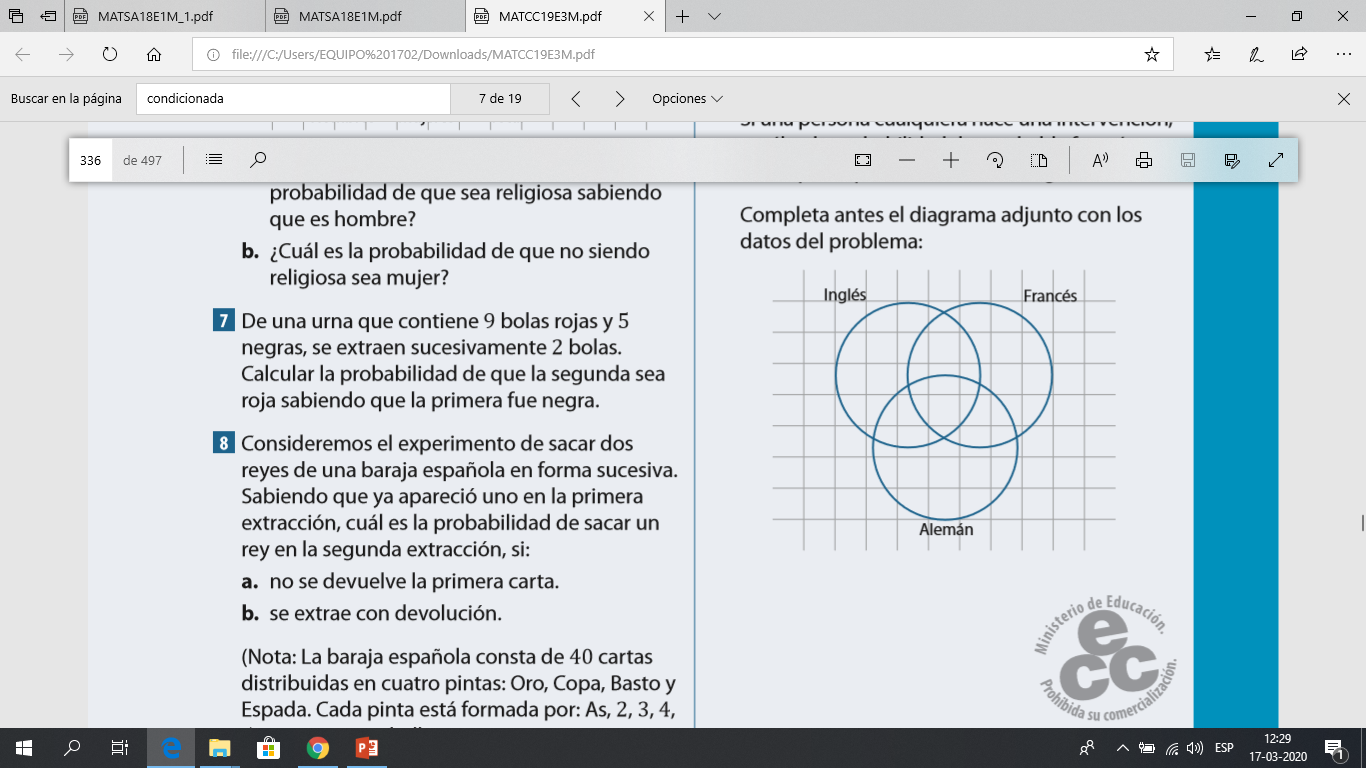 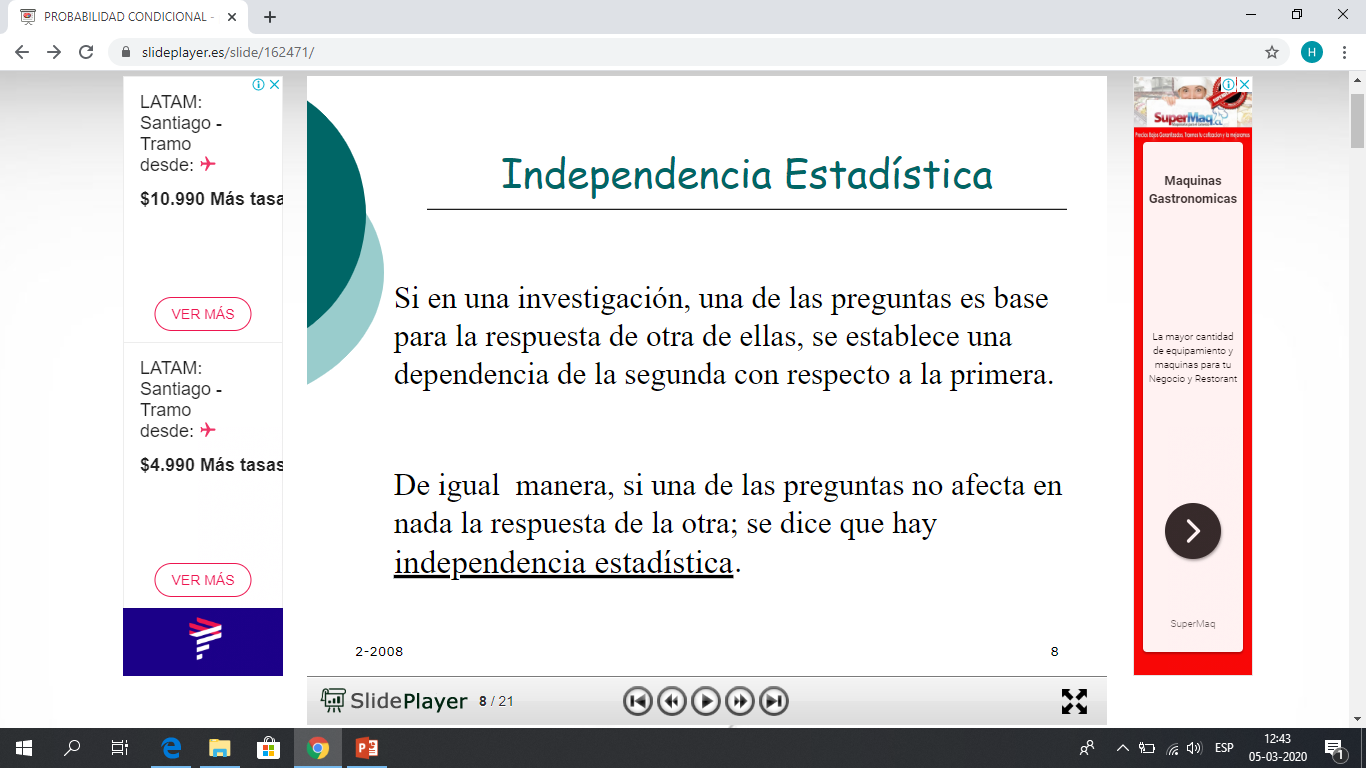 OJO:
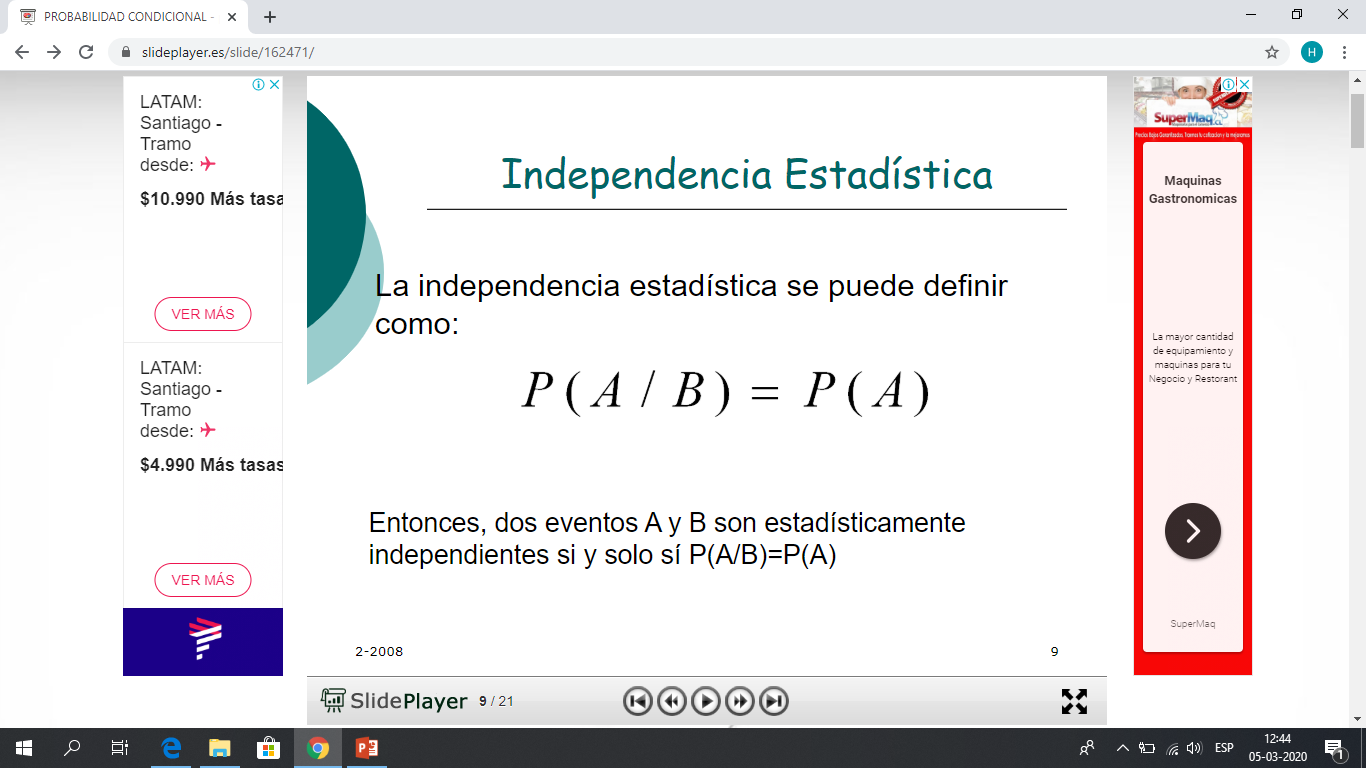 Actividad:
Investiga sobre la independencia de eventos y escribe un problema o ejercicio ( acorde a tu nivel, 4to medio) donde se aplique la independencia estadística. ¡Resuélvelo!